Акция по участию родителей в контроле за качеством питания в общеобразовательных учреждениях
05.04.2023
Столовая
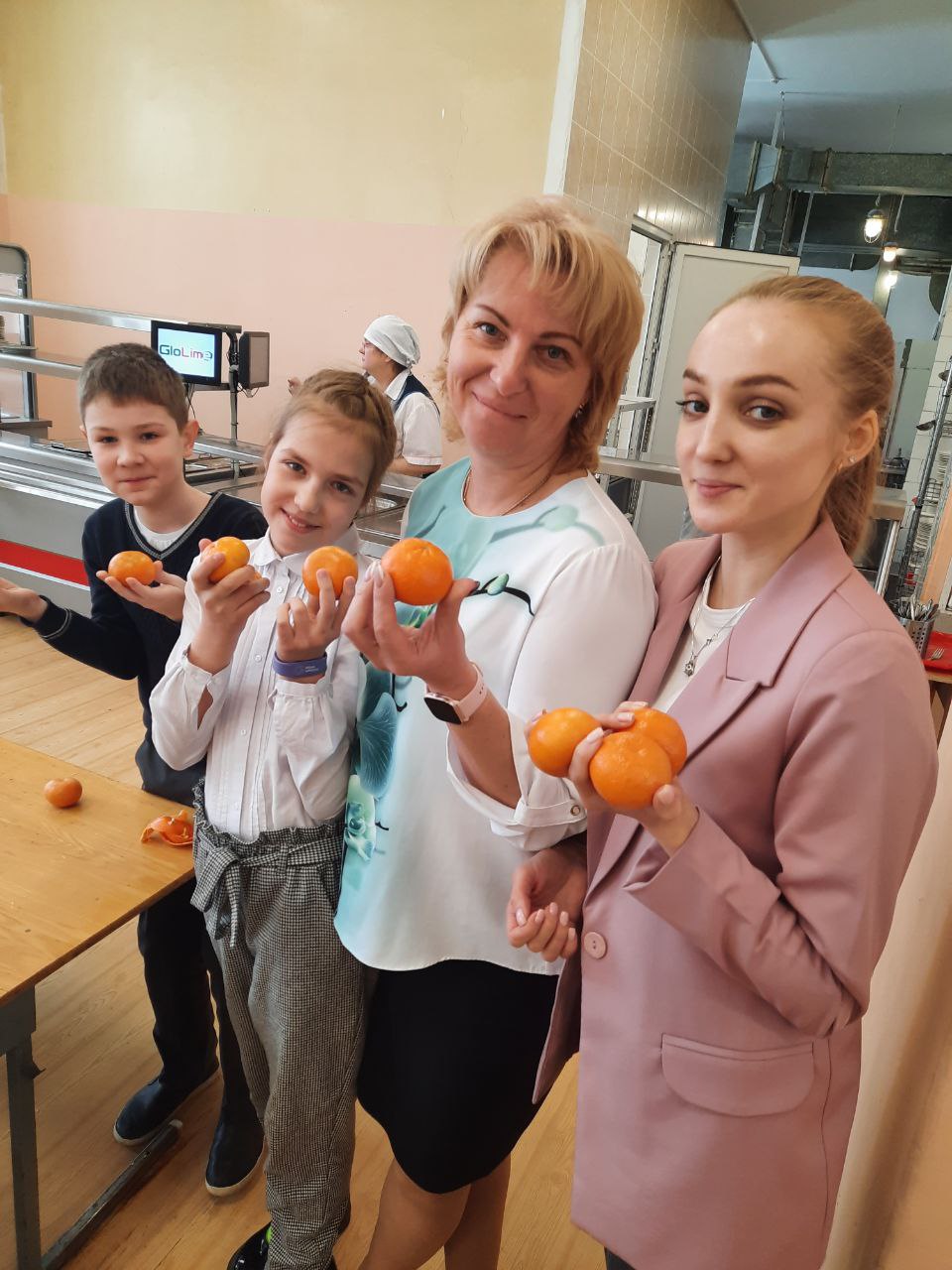 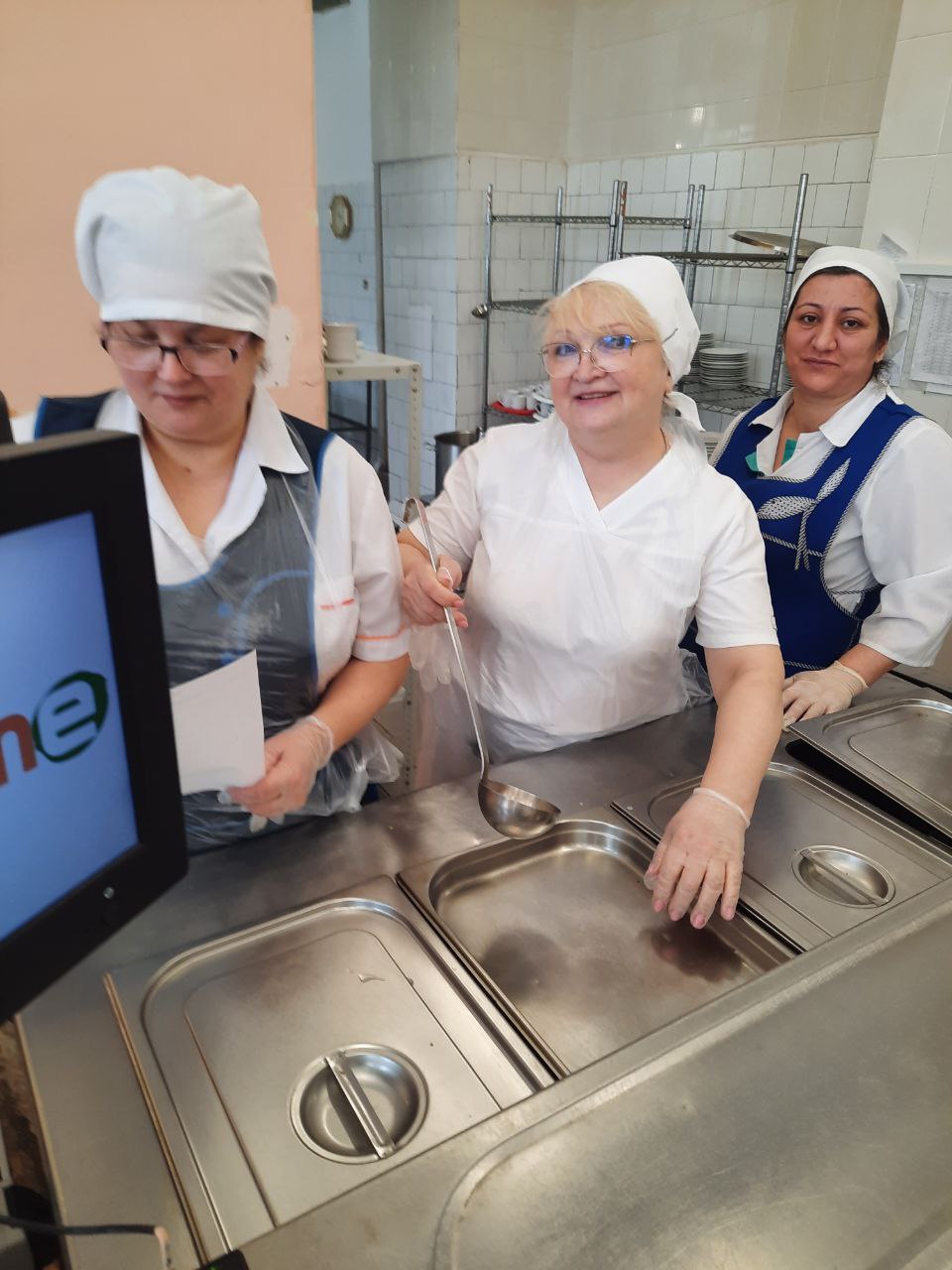 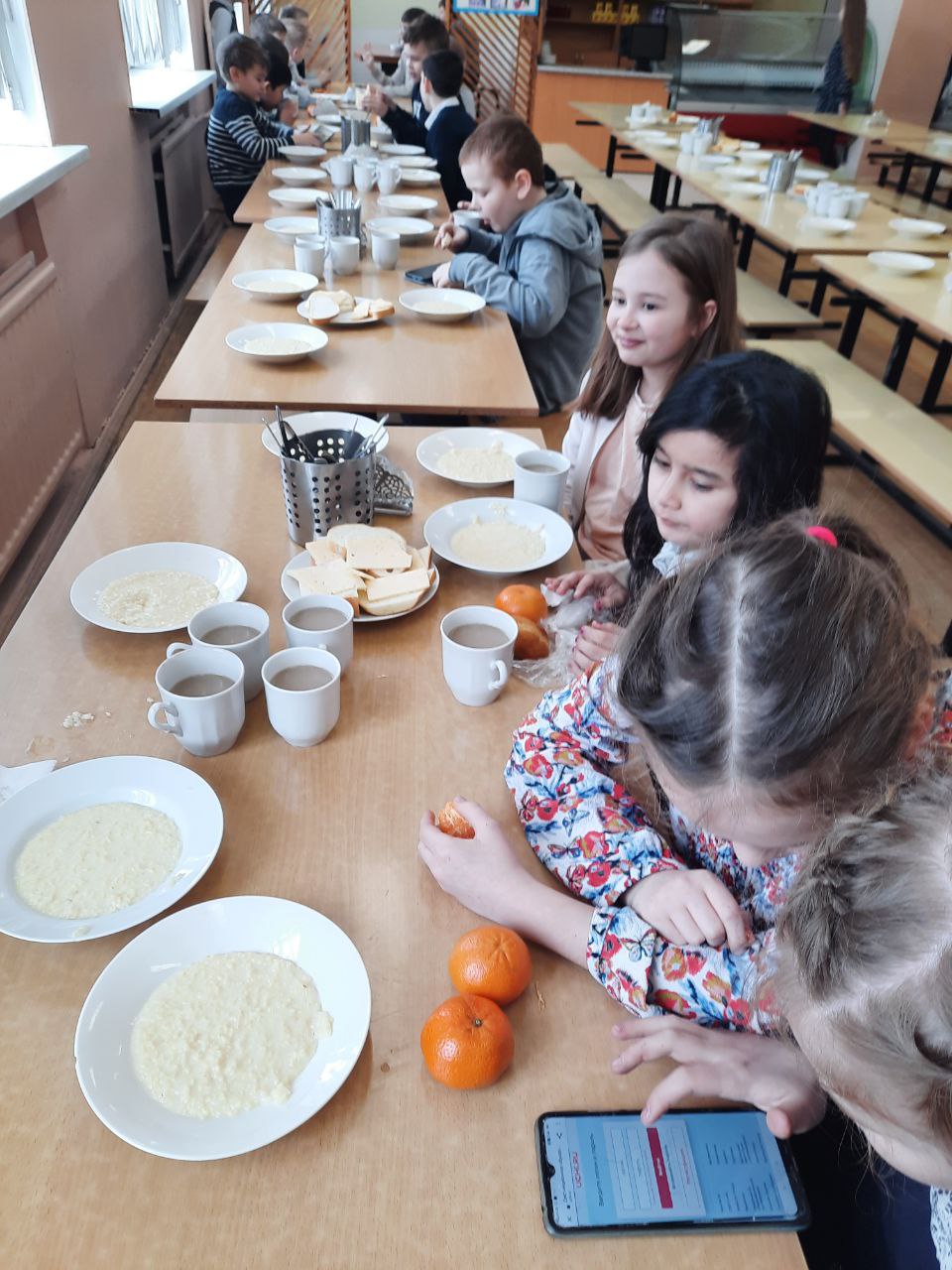 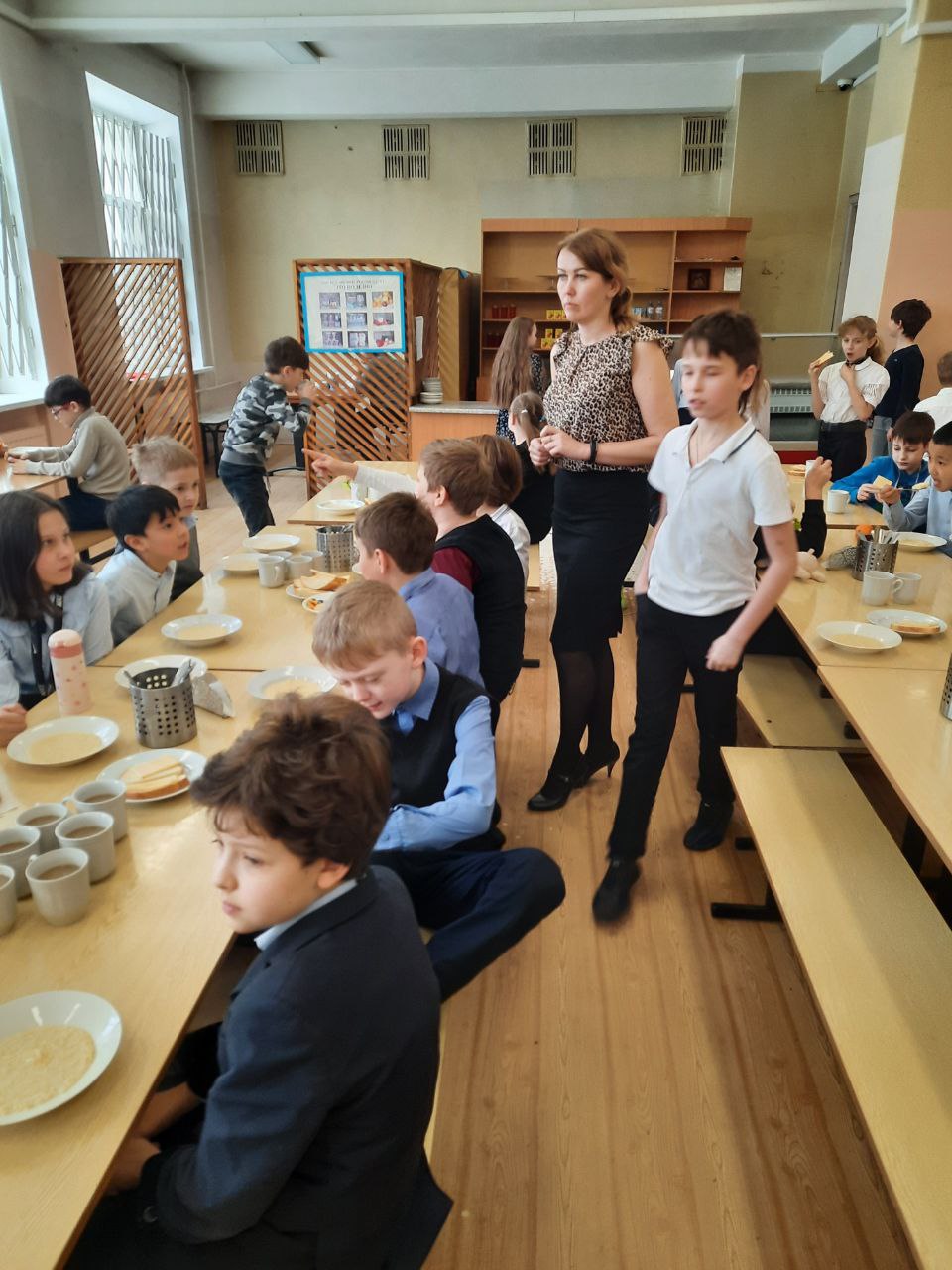 Родительский контроль
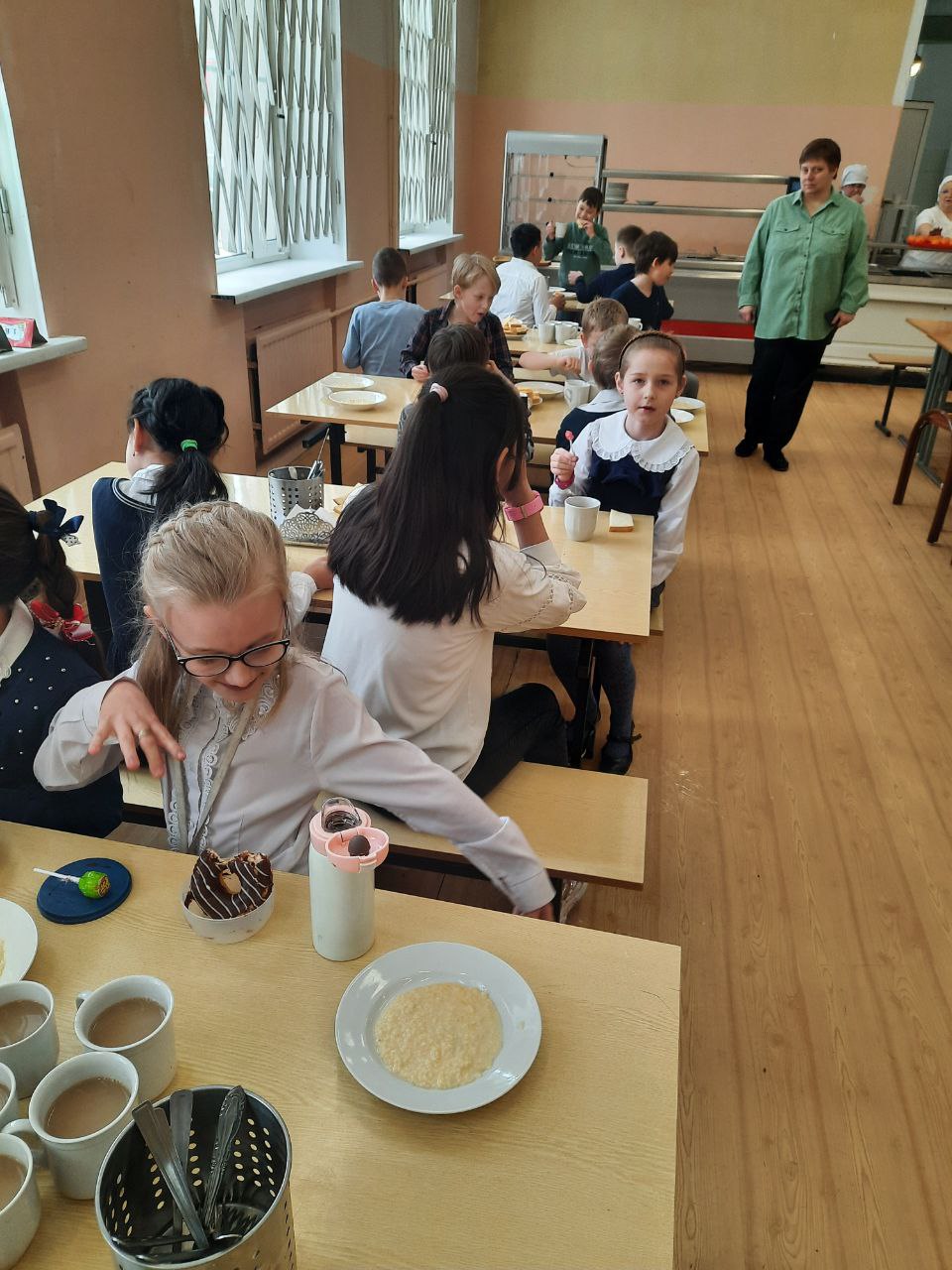 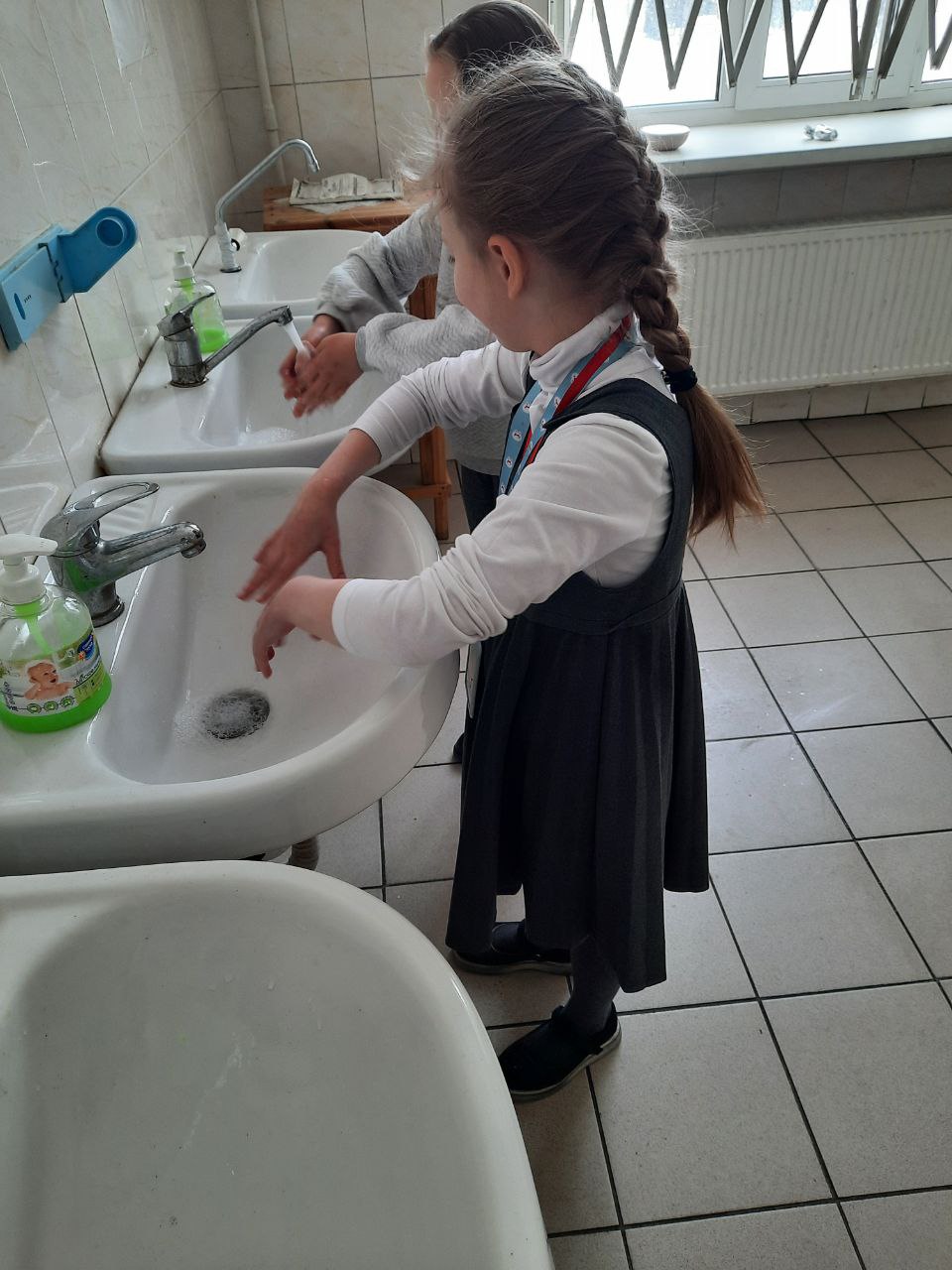